Algoritmos  Geométricos
Prof. Herondino
1. Principais técnicas e algoritmos
As principais técnicas e algoritmos utilizados na implementação das diversas funções de um sistema de gerência de bancos de dados espaciais (SGDBE), em especial as operações sobre representações vetoriais (pontos, linhas e polígonos).
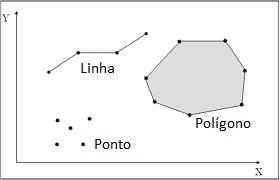 Imagem Digital
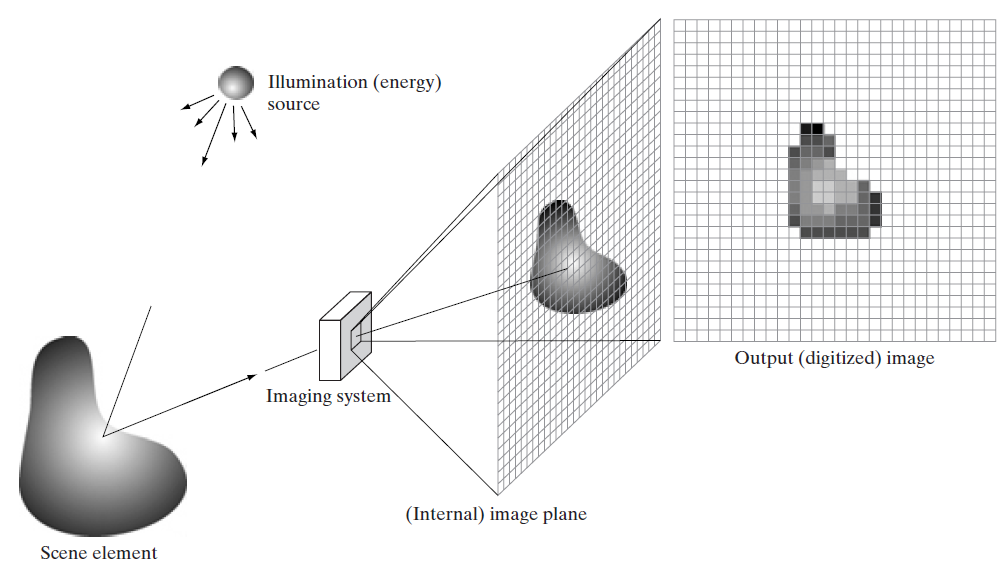 Processo de digitalização ( Gonzales e Woods, 2002)
1.1Ponto
Um ponto é um par ordenado (x, y) de coordenadas espaciais
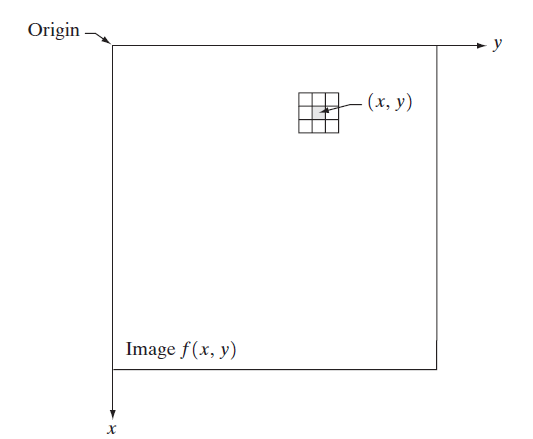 Representação matemática do pixel digital ( Gonzales e Woods, 2002)
Representação da Imagem Digital
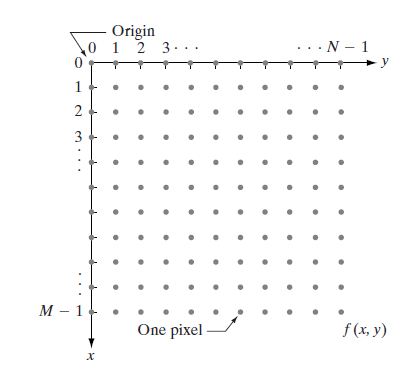 Fonte: Gonzales e Woods, 2002
1.2 Linha poligonal
Sejam                               n  pontos no plano. 

Exemplo:
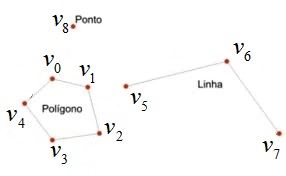 1.2 Linha poligonal
Sejam                               n  pontos no plano.  
Sejam       

   , uma sequencia de n – 1 segmentos, conectando estes pontos. 
Exemplo:
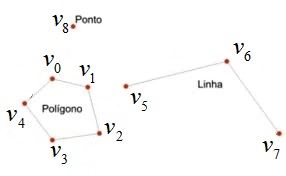 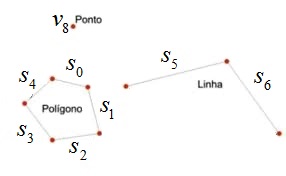 1.2 Linha poligonal
Estes segmentos formam uma poligonal L se, e somente se, 
(1) a interseção de segmentos consecutivos é apenas o ponto extremo compartilhado por eles (i.e. ,                       ), 
(2) segmentos não consecutivos não se interceptam                           (i.e.,               Ø para todo i e j  tais que                 ) , e 
(3)               , ou seja, a poligonal não é fechada.
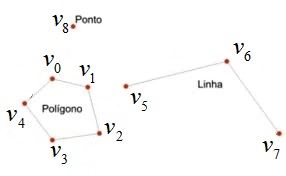 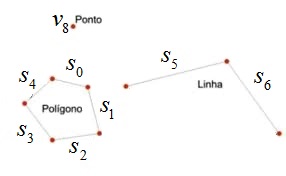 1.3 Polígono
Um polígono é a região do plano limitada por uma linha  poligonal fechada
A definição acima implica que, apenas invertendo a condição (3) da definição de linha poligonal, temos um polígono (i. e.,              ).
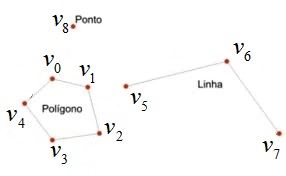 1.4 Tipos abstratos de dados
Estas três entidades geométricas básicas podem ser definidas em uma linguagem de programação usando tipos abstratos de dados.
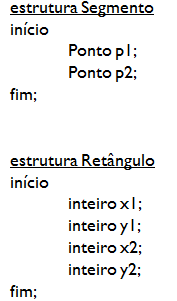 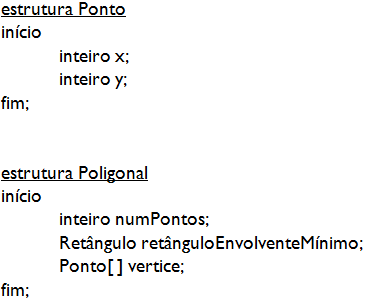 1.5 Algoritmos Básicos
1.5.1 Área do Triângulo
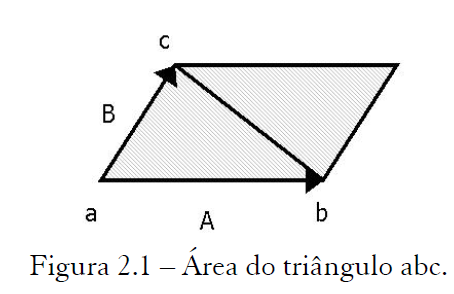 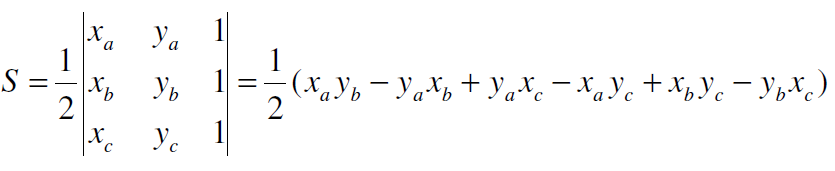 1.5.2 Coordenadas Baricêntricas
Para determinar se um determinado ponto pertence ou não a um triângulo, utiliza-se um método baseado em coordenadas baricêntricas
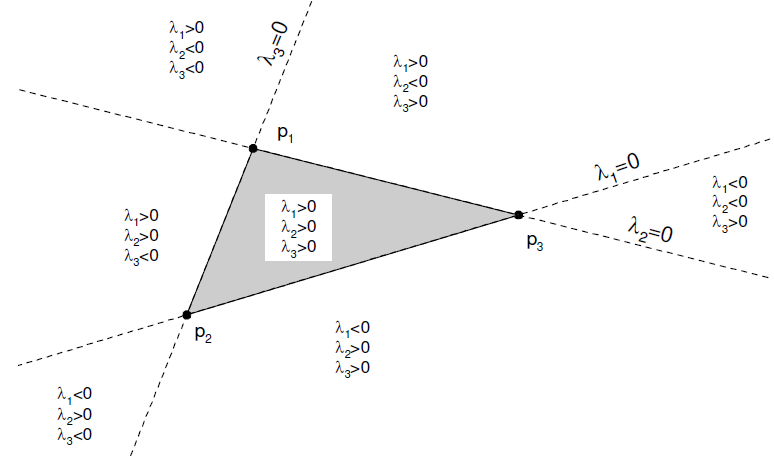 Sinais das Coordenadas Baricêntricas indica a região p do plano
1.5.2 Coordenadas Baricêntricas
Cada ponto p do plano pode ser escrito na forma:


Em que                         e                               
Os valores                      são obtidos usando a regra de Cramer, expressos em áreas de triângulos de vértices 
                    e       .

A análise do sinal das coordenadas baricêntricas indica a região do plano em que se encontra p, em relação ao triângulo              .
1.5.3 Interseção de Retângulos
O uso do retângulo envolvente mínimo (REM) é uma
estratégias que procura evitar, o uso de procedimentos computacionalmente caros.
O REM é o menor retângulo com lados paralelos aos eixos coordenados que contém a geometria do objeto
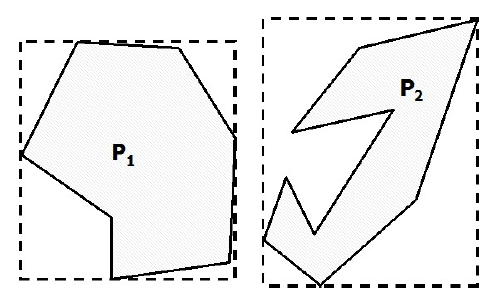 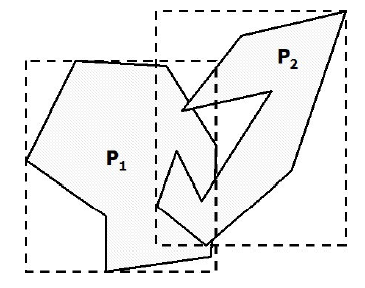 Interseção de REMs                                      REMs  Disjuntos
1.5.3 Interseção de Retângulos
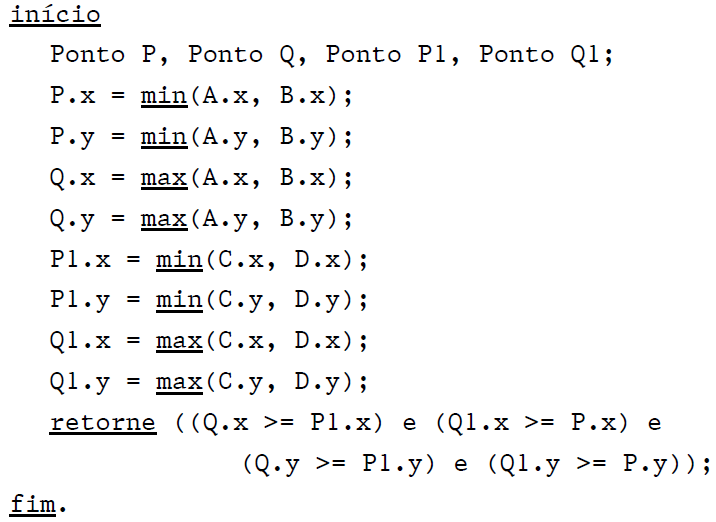 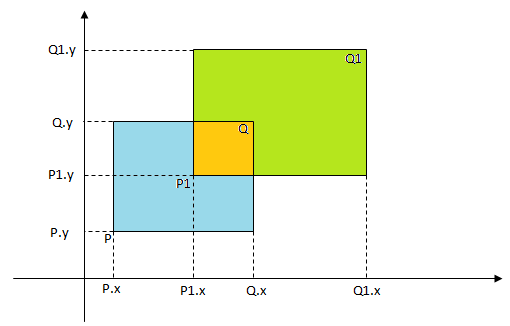 Interseção de retângulos envolventes mínimos
1.5.4 Interseção de dois segmentos de reta
A solução consiste em testar se os pontos       e        estão de lados opostos do segmento formado por         e também se      e      estão de lados opostos do segmento formado por          .
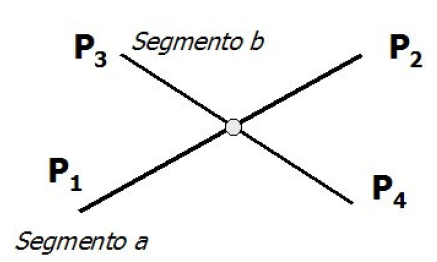 1.5.4 Interseção de dois segmentos de reta
A solução consiste em avaliar o sinal da área dos triângulos formados por              e                                                  

Se os sinais forem contrários, significa que os pontos estão de lados opostos.
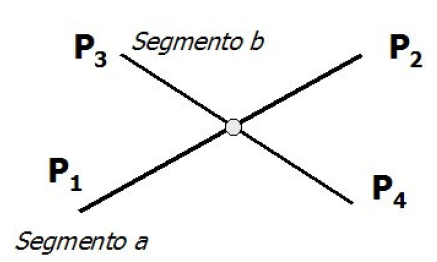 Exemplo 1
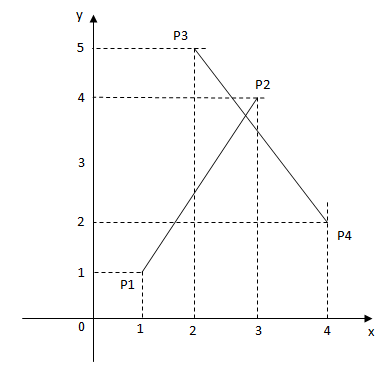 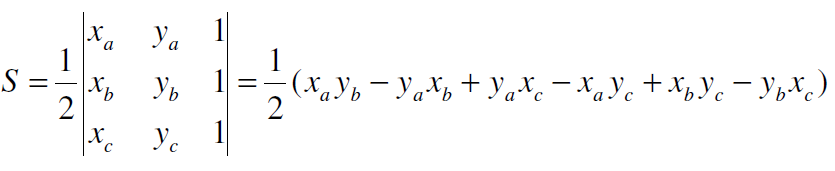 O ponto de interseção
Dados dois segmentos formados pelos pontos                e           ,  respectivamente, e com 

o ponto de interseção entre eles é dado por:

Esta igualdade dá origem a um sistema com duas equações e duas incógnitas (u e v):

                                         ou
O ponto de interseção
Desenvolvendo  o sistema, temos:





Calculados os parâmetros u e v, podemos determinar o ponto de interseção
Exemplo: Calculando pelo u
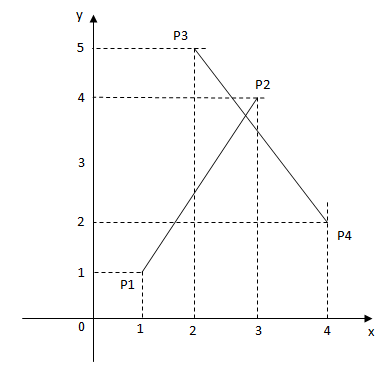 Exemplo: Substituindo o u
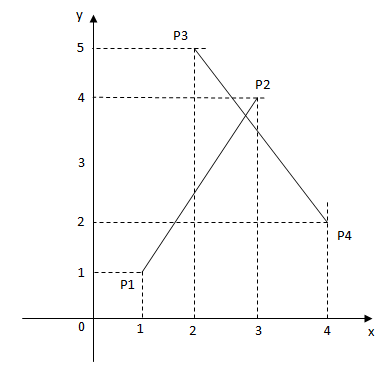 Exemplo 2
Mostre que os pontos           estão de lados opostos e  encontre o ponto de interseção.
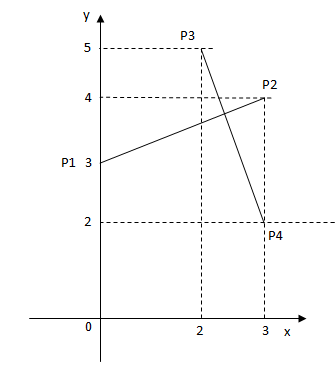 Análise do parâmetro u e v
Se o denominador for zero, as duas linhas são paralelas.
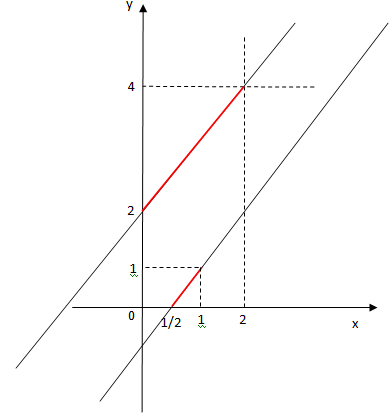 Análise do parâmetro u e v
Se além do denominador os numeradores de ambos os parâmetros também forem zero, então as duas linhas são coincidentes.
1.5.5 Área de polígonos
A área de um polígono pode ser calculada em tempo linear com relação ao número de vértices, usando um somatório simples, baseado na soma de áreas de triângulos formados entre cada par de vértices consecutivos e a origem do sistema de coordenadas         (O'Rourke, 1998):
Exemplo:
Exemplo:
Exemplo:
Exemplo:
Exemplo:
Exemplo:
Exemplo:
Exemplo:
Exemplo:
Exemplo:
Exemplo 2:
Referência Bibliográfica
M. Casanova, G. Câmara, C. Davis, L. Vinhas, G. Ribeiro (org), “Bancos de Dados Geográficos”. São José dos Campos, MundoGEO, 2005.
Gonzalez, R. C.; Woods, R. E. Processamento de imagens digitais. São Paulo: Edgard Blücher Ltda, 2003.